Уголок по нравственно-патриотическому воспитанию
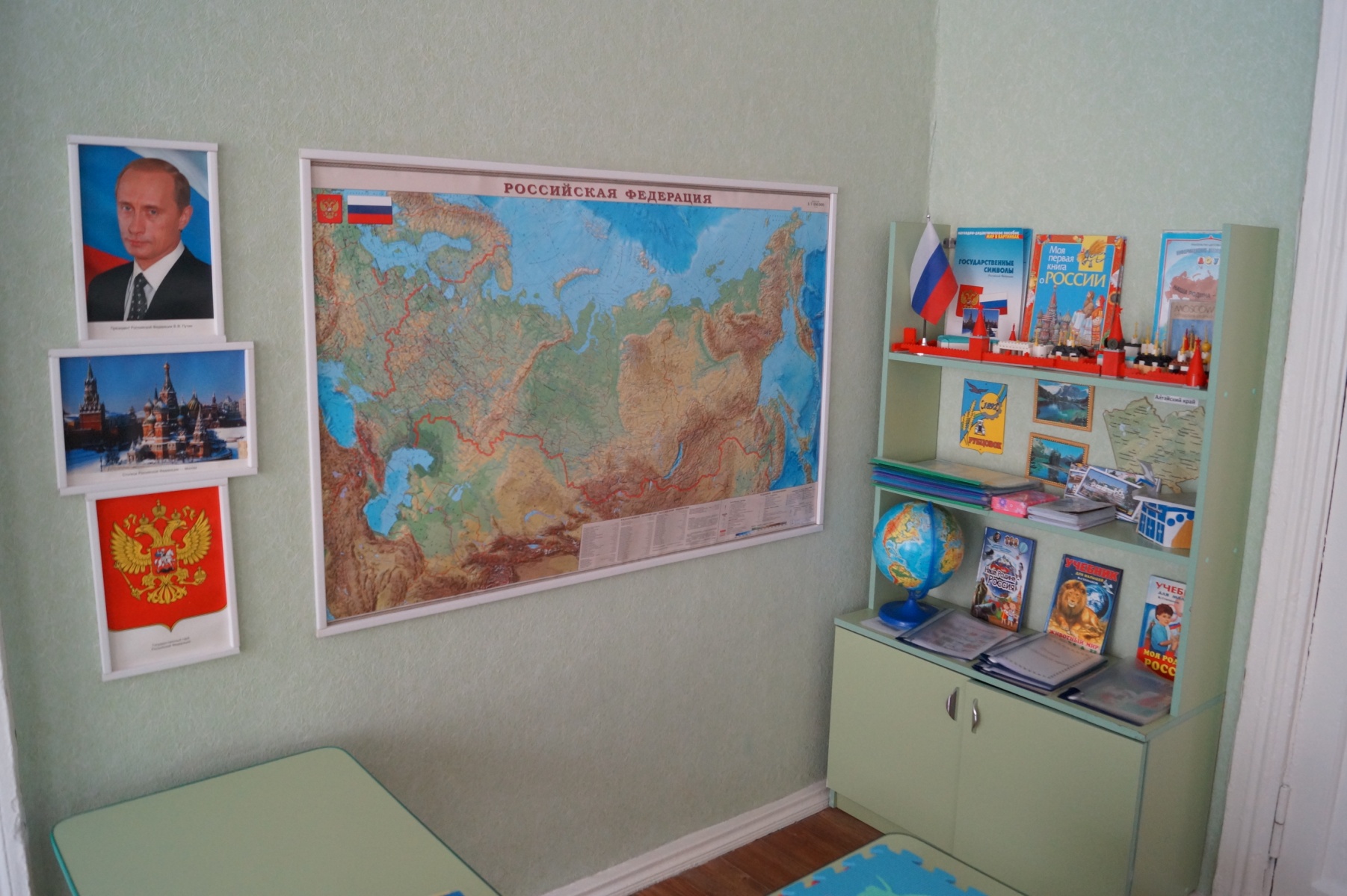 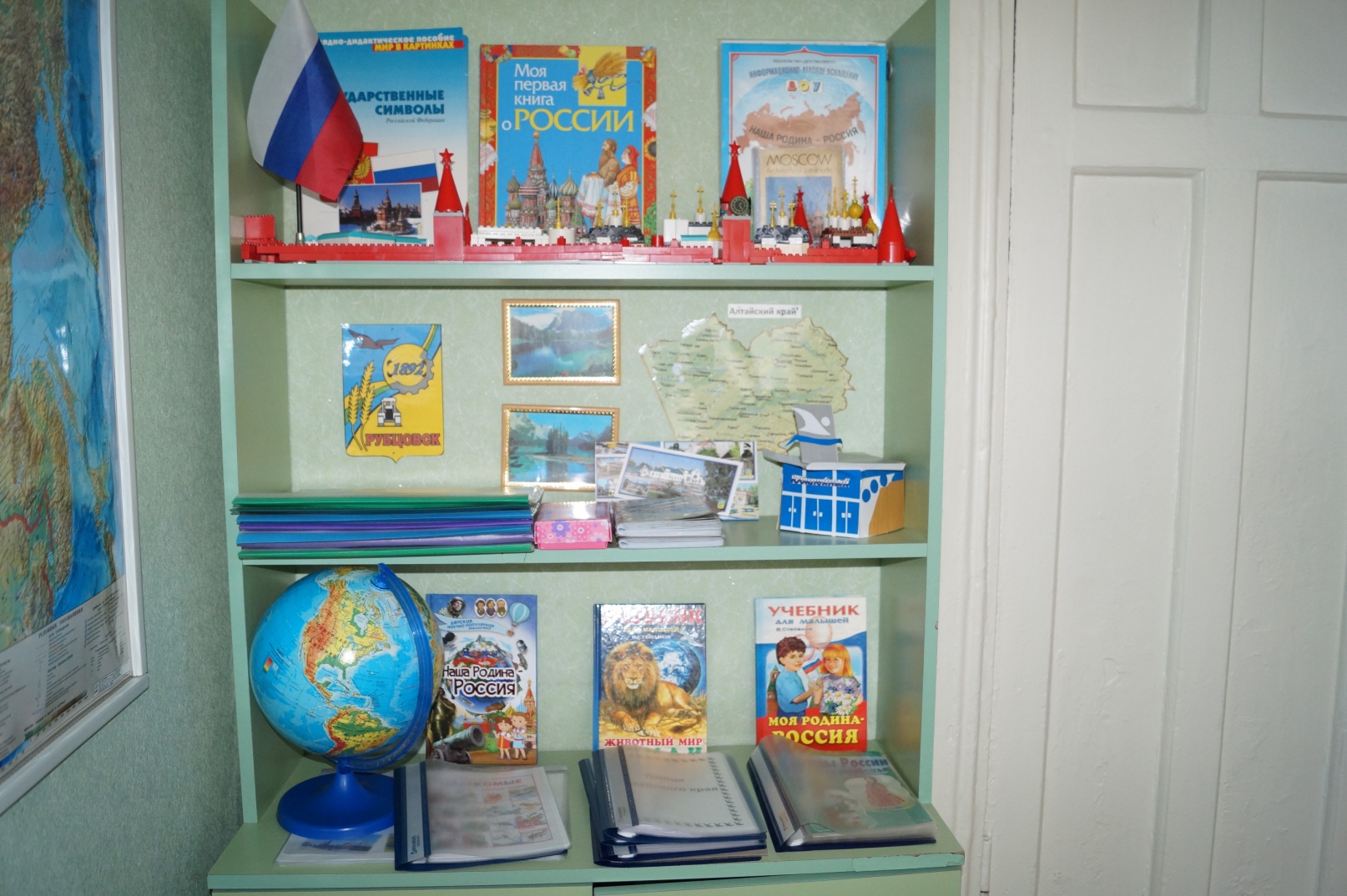 Коллекция бабочек
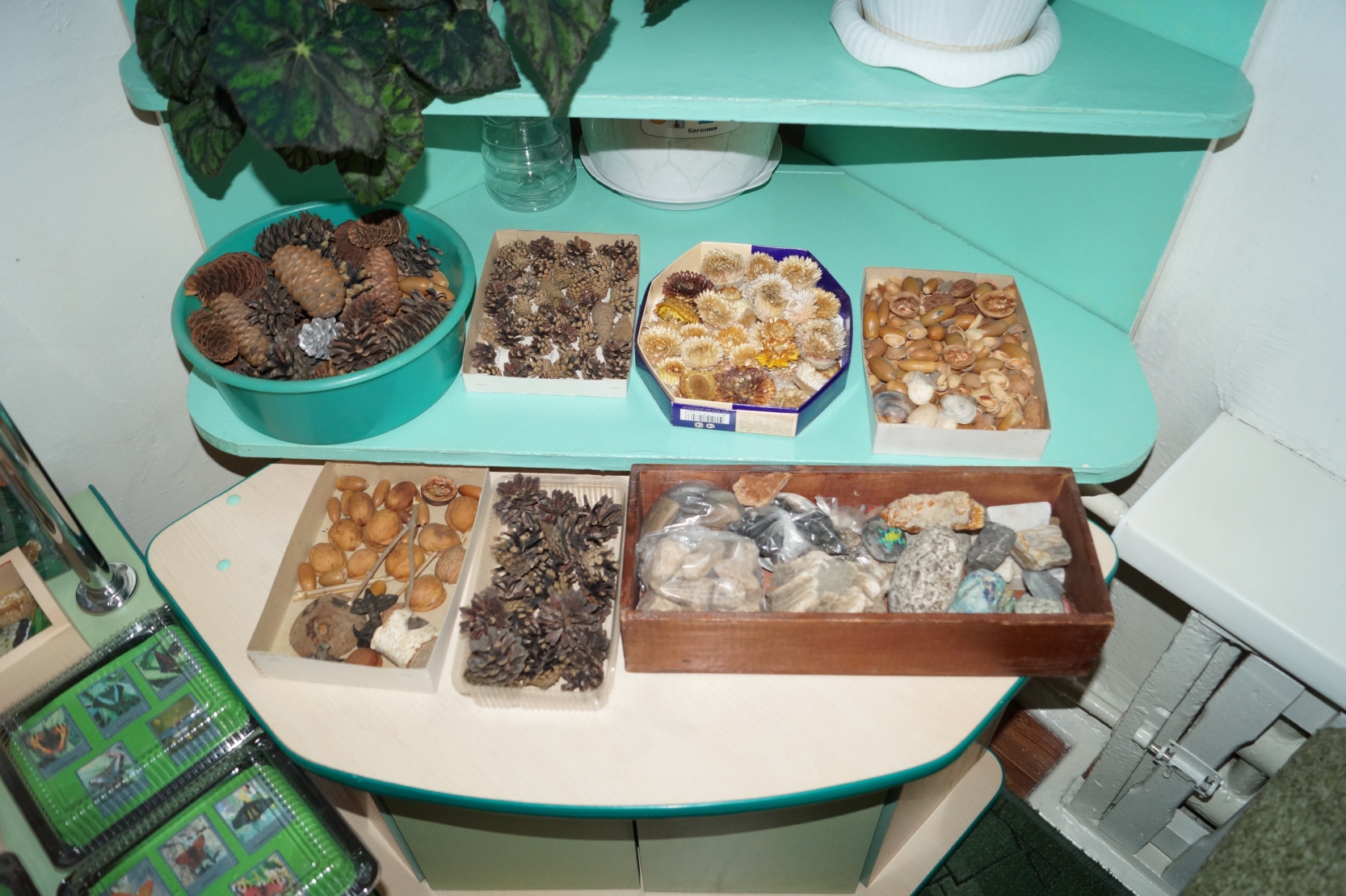 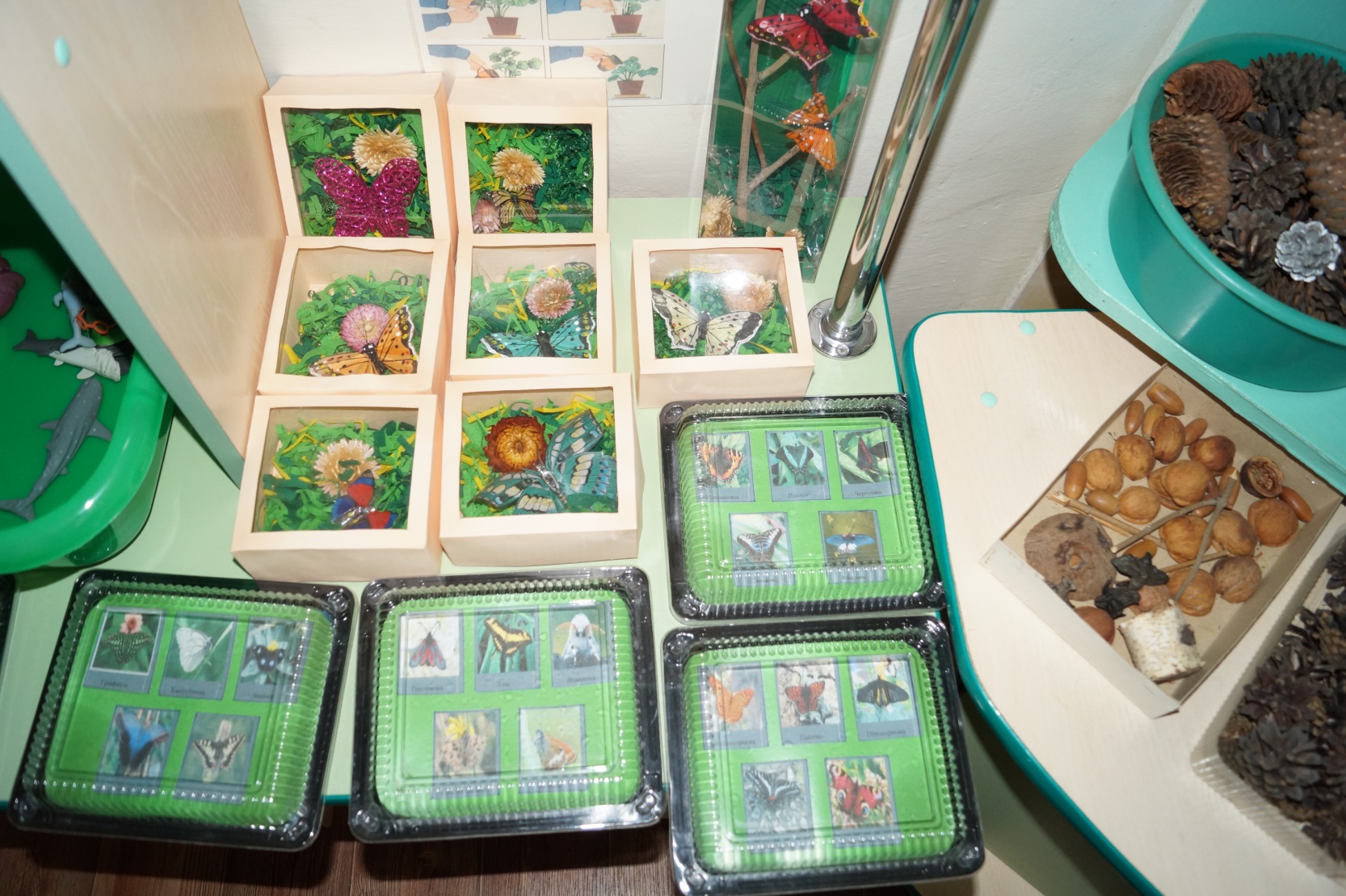 Коллекция камней
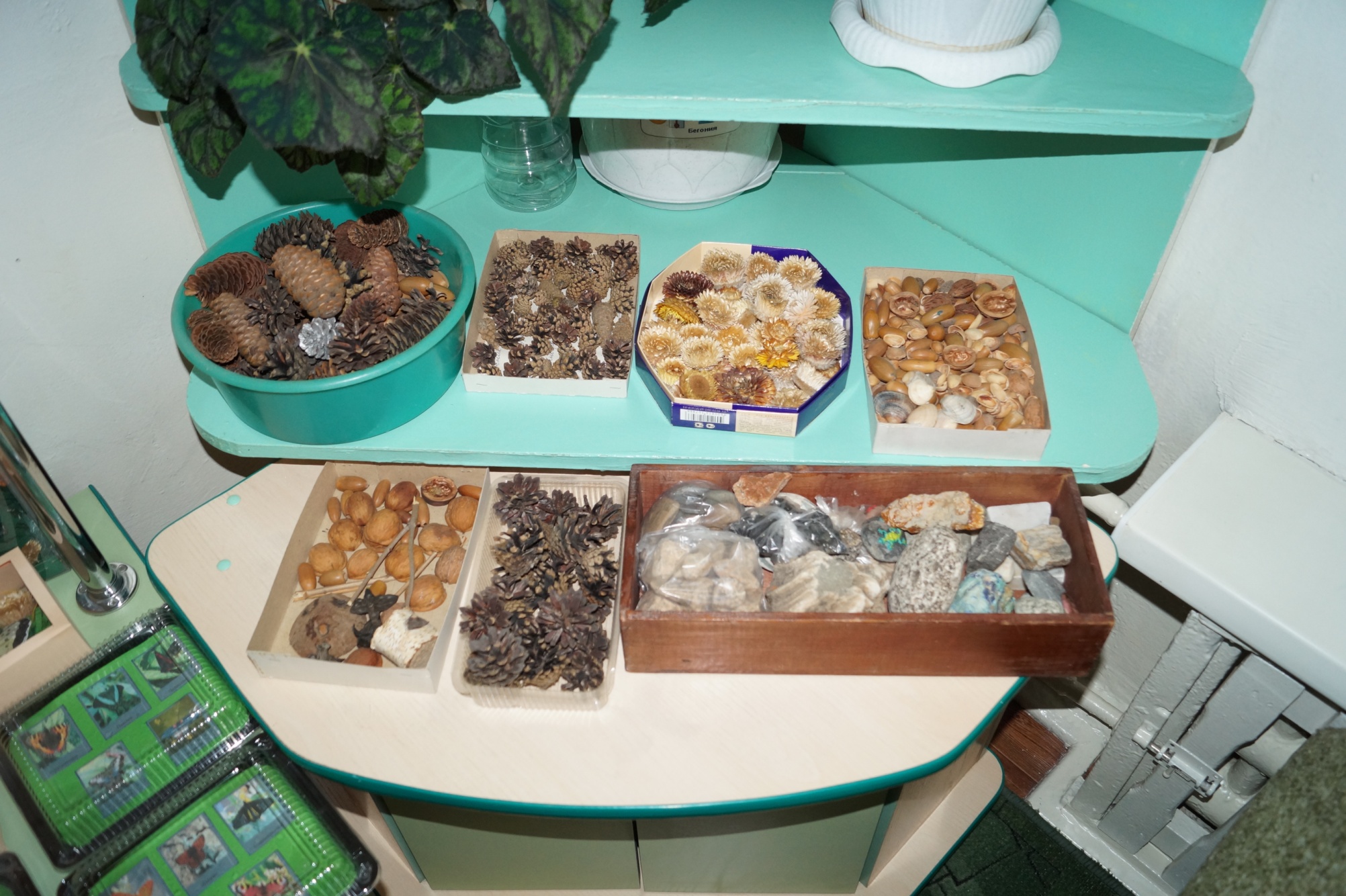 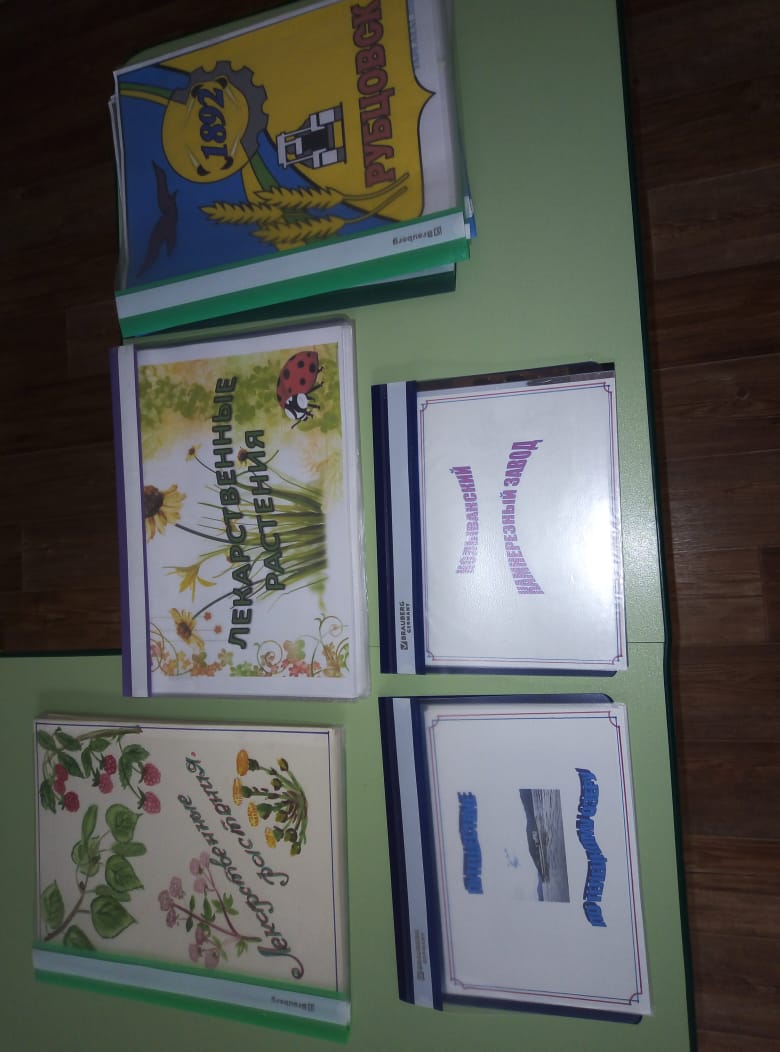 Подбор иллюстраций и картинок
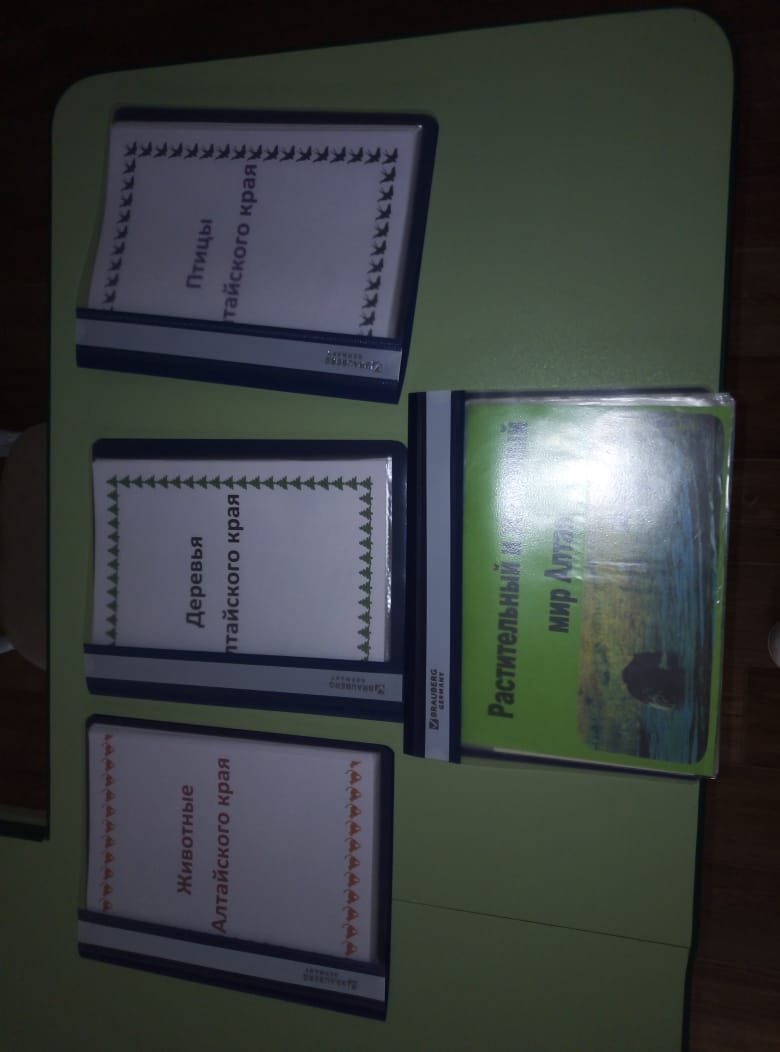 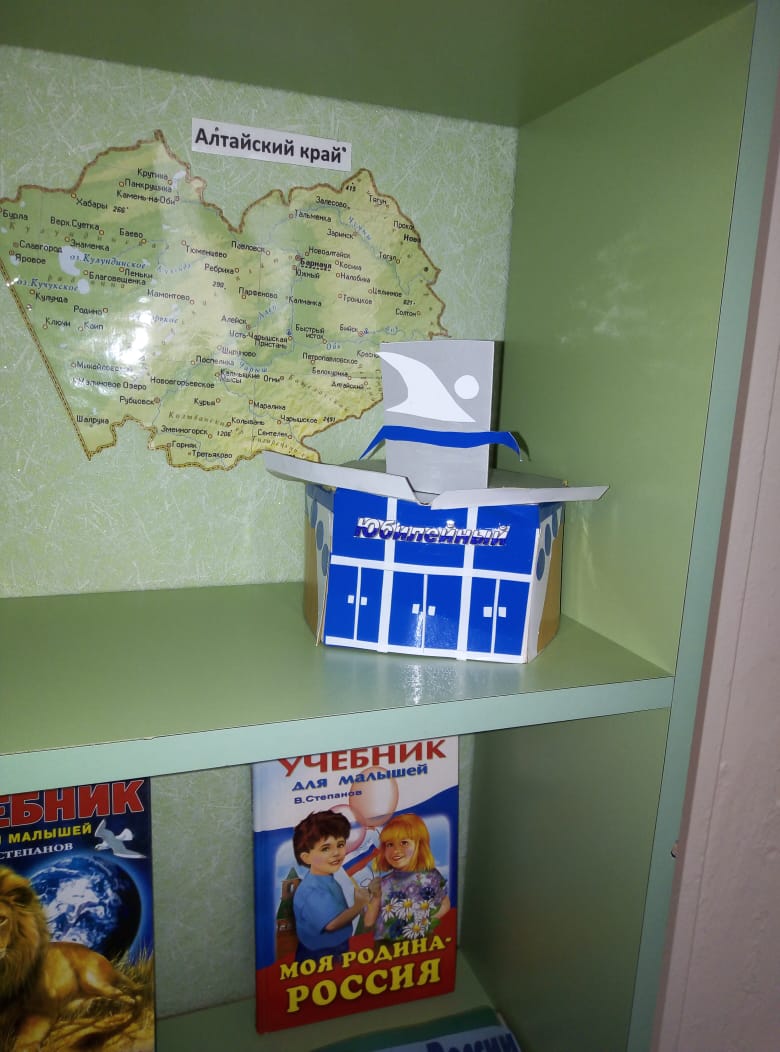 Макет  спорткомплекса «Юбилейный»
Фотографии «Достопримечательности г. Рубцовска»
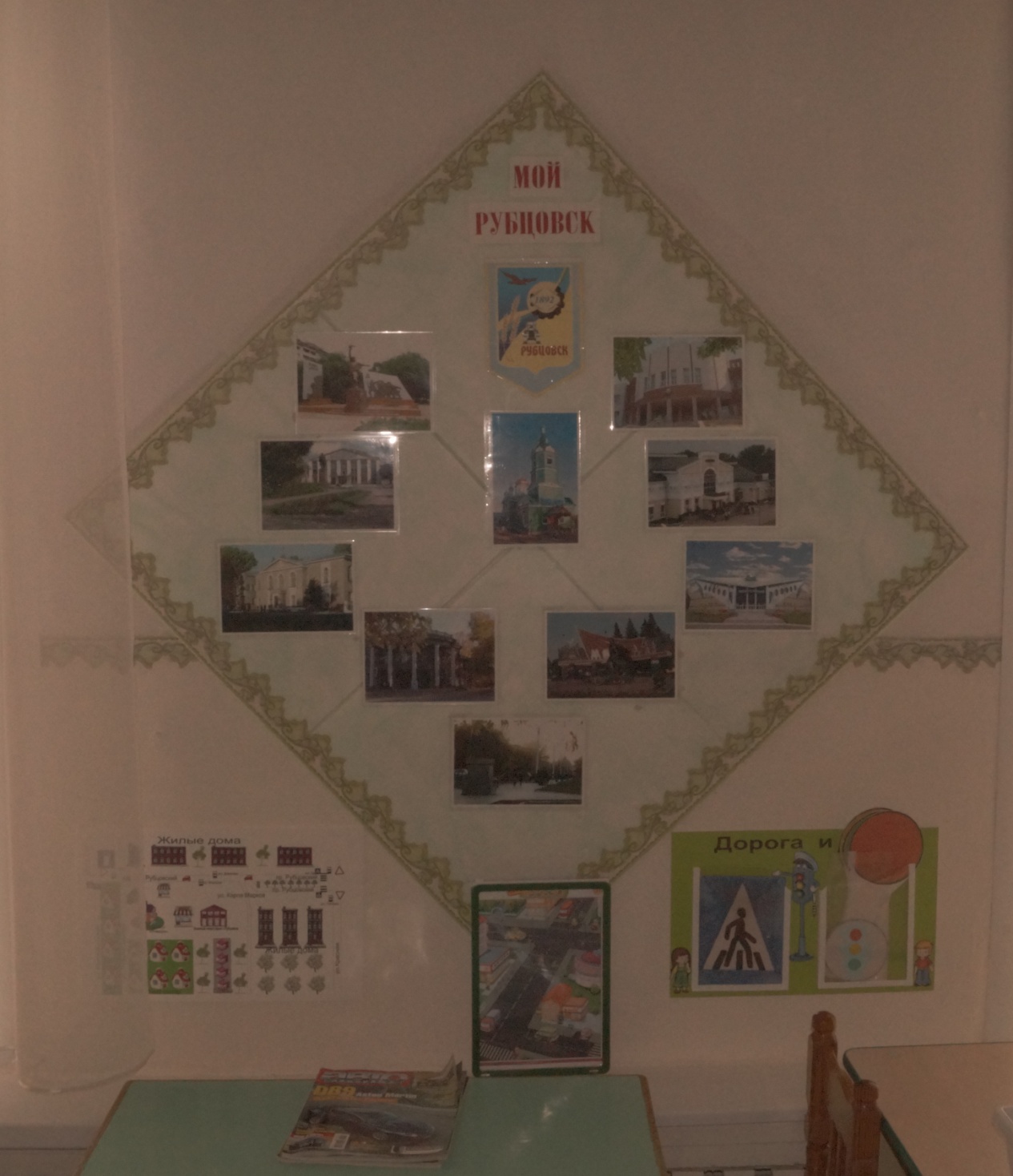